177
2.7  Polar Coordinates
Sections 2.7, 2.8, 2.9 are extended from Sec. 2.1, but the polar, cylindrical, and spherical coordinates are adopted.
2D
Polar Coordinate (Sec. 2.7)
Cylindrical Coordinate (Sec. 2.8)
3D
Spherical Coordinate (Sec. 2.9)
D. G. Zill and Michael R. Cullen, Differential Equations-with Boundary-Value Problem (metric version), 9th edition, Cengage Learning, 2017, Section 13.1
178
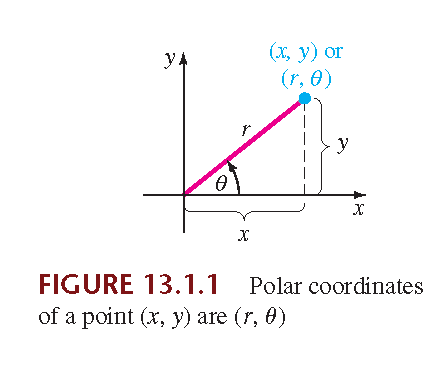 From D. G. Zill and Michael R. Cullen, Differential Equations-with Boundary-Value Problem (metric version), 9th edition, Cengage Learning, 2017, Section 13.1.
Fig. 2.7.1
(r, θ)
(x, y)
polarcoordinate
originalcoordinate
179
the Laplacian of u in x-y coordinates
the Laplacian of u in polar coordinates
In this section we focus only on boundary-value problems involving Laplace’s equation              in polar coordinates:
The key points of this section.
180
(Proof): Since
we have
from
181
182
183
The proof is completed.
184
In this section, we focus on the Laplace’s equation with steady temperature, i.e.,
185
[Example 1]　　Steady Temperatures in a Circular Plate
Solve Laplace’s equation
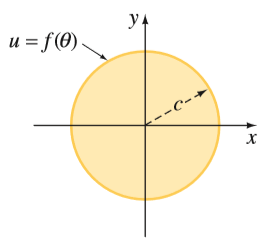 subject to
SOLUTION
Fig. 2.8.2
(Step 1)
Suppose that
From D. G. Zill and Michael R. Cullen, Differential Equations-with Boundary-Value Problem (metric version), 9th edition, Cengage Learning, 2017, Section 13.2.
186
(Step 2)
There is no zero boundary condition.
But note that () should be periodic:
(Step 3) Then, we try to solve
Case 1:   = 0,
from
Case 2:   < 0,  set
(trivial)
187
Case 3:   > 0,  set
From
where n is a positive integer,
where n is a positive integer,
Combine the results of Cases 1 and 3
where n is a nonnegative integer
188
(Step 4)
This is an important application of the Cauchy-Euler equation on page 35
Since
Cauchy-Euler
Auxiliary:
the solutions are
Since
but R(0) should not be infinite
c4 = c6 = 0 should be satisfied
189
where n is a nonnegative integer
(Step 5)
(Step 6)
(Step 7)
By applying the boundary condition
Next, solve the unknowns from the formula of the Fourier series
190
From the formula of the Fourier series
Since
191
EXAMPLE 2 　　Steady Temperatures in a Semicircular Plate
Find the steady-state temperature u(r, θ) in
From D. G. Zill and Michael R. Cullen, Differential Equations-with Boundary-Value Problem (metric version), 9th edition, Cengage Learning, 2017, Section 13.2.
Fig. 2.8.3
192
The problem can be formulated as
SOLUTION
(Step 1)
Suppose that
(Step 2)
193
(Step 3)
From
We then try to solve
Case 1:
Case 2:
194
Case 3:
n = 1, 2, 3, ….
The only nontrivial solution for () is
n = 1, 2, 3, ….
In this case,
(Step 4) To solve R(r)
To be bounded at r = 0, c8 must be 0
n = 1, 2, 3, ….
195
(Step 5)
(Step 6)
(Step 7) From
Using Fourier sine series
Solution:
196
2.8  CYLINDRICAL COORDINATES
z
y
x
D. G. Zill and Michael R. Cullen, Differential Equations-with Boundary-Value Problem (metric version), 9th edition, Cengage Learning, 2017, Section 13.2
197
2.8.1  Review for Special Functions
 Bessel’s equation of order v
Solution:
: 1st kind Bessel function
: 2nd kind Bessel function
where
(gamma function)
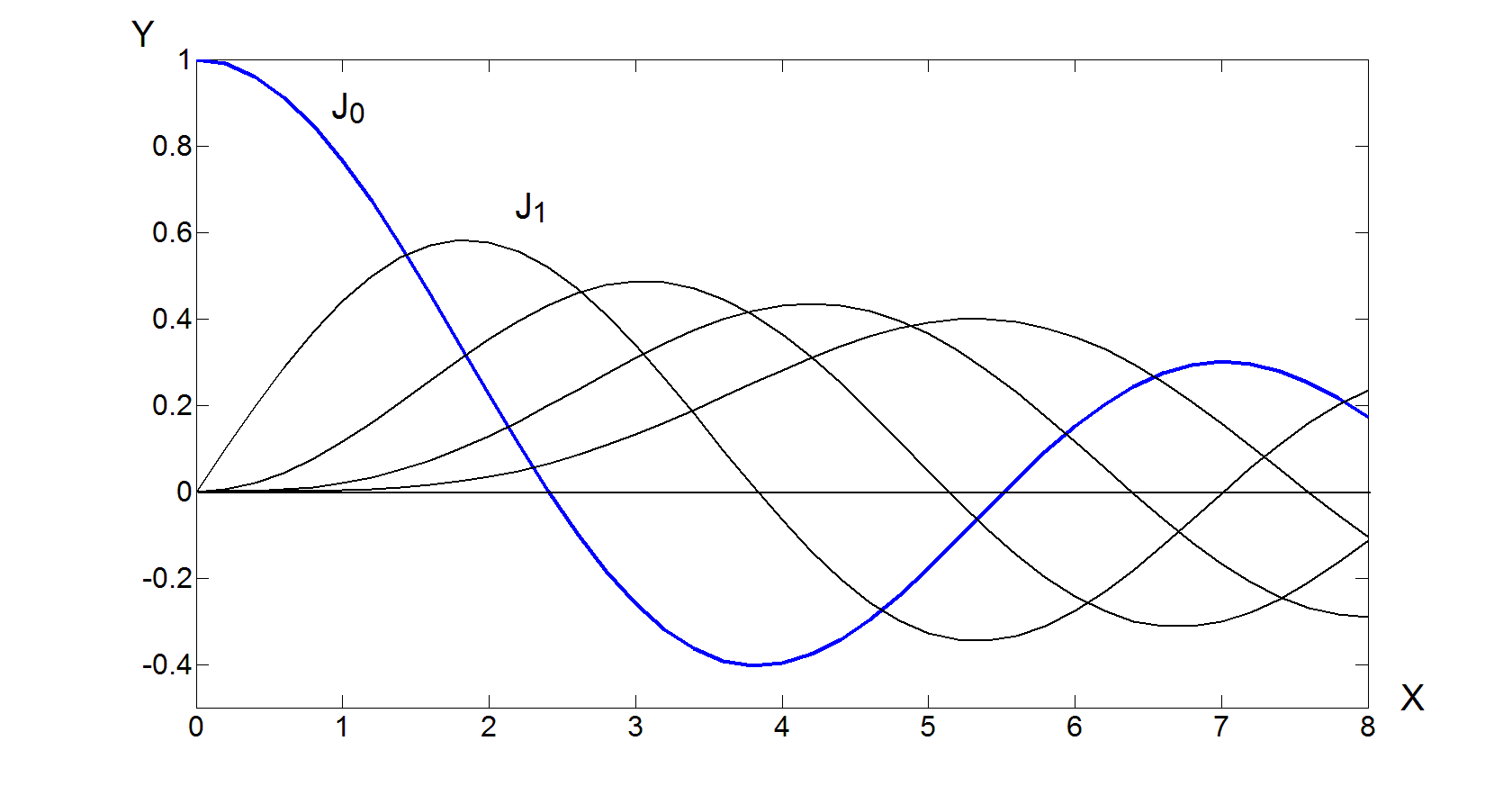 198
1st kind Bessel function
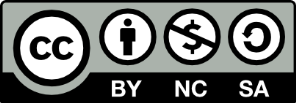 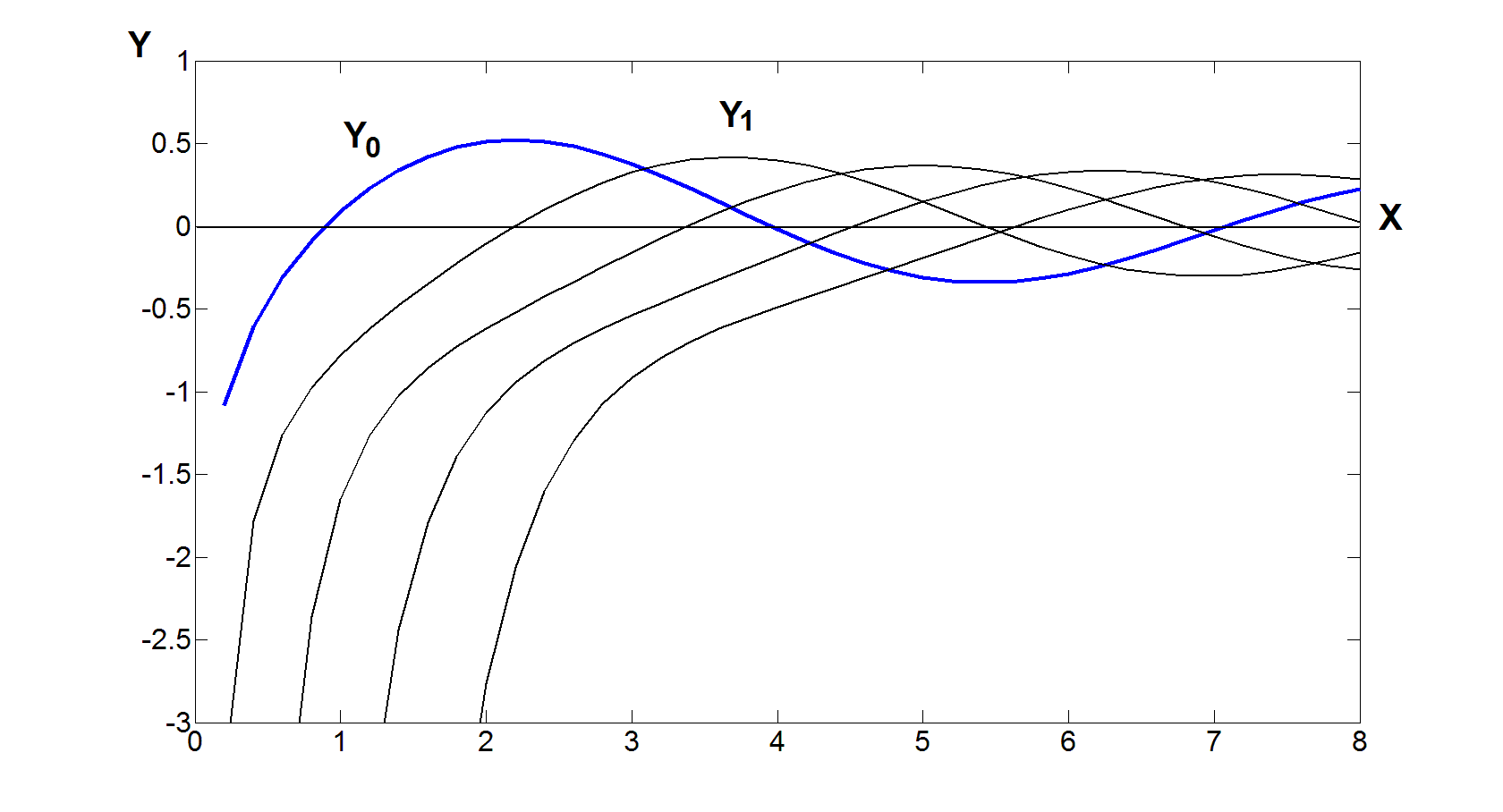 2nd kind Bessel function
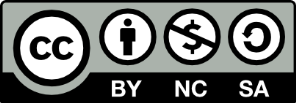 From D. G. Zill and Michael R. Cullen, Differential Equations-with Boundary-Value Problem (metric version), 9th edition, Cengage Learning, 2017, Section 6.4.
199
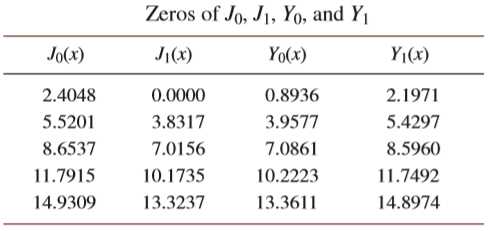 x1
x2
x3
x4
x5
From D. G. Zill and Michael R. Cullen, Differential Equations-with Boundary-Value Problem (metric version), 9th edition, Cengage Learning, 2017, Section 6.4.
200
 Generalization of Bessel’s equation of order v
解：c1Jv(x) + c2Yv(x)
解：c1Jv( x) + c2Yv( x)
Proof:  Set t = x
Similarly,
原式 =
對 t 而言是 Bessel equation
y = c1Jv(t) + c2Yv(t) = c1Jv( x) + c2Yv( x)
201
 Modified Bessel’s equation of order v
解：c1Iv( x) + c2Kv(x)
解：c1Iv( x) + c2Kv( x)
其中
稱作是 modified Bessel function of the first kind of order v
稱作是 modified Bessel function of the second kind of order v
當 v 為整數時，也是取 limit
202
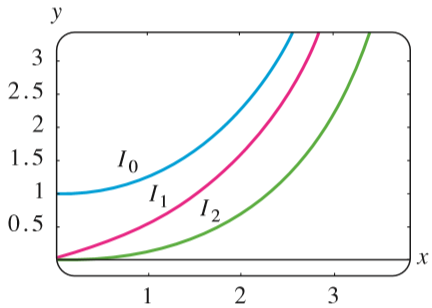 Modiﬁed Bessel functions of the ﬁrst kind for n = 0, 1, 2
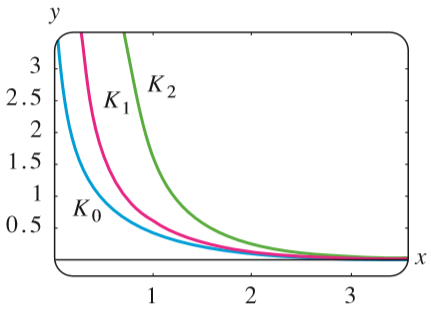 Modiﬁed Bessel functions of the second kind for n = 0, 1, 2
From D. G. Zill and Michael R. Cullen, Differential Equations-with Boundary-Value Problem (metric version), 9th edition, Cengage Learning, 2017, Section 6.4.
203
 Legendre’s equation of order n
One of the solution: Legendre polynomials Pn(x)
204
Legendre polynomials
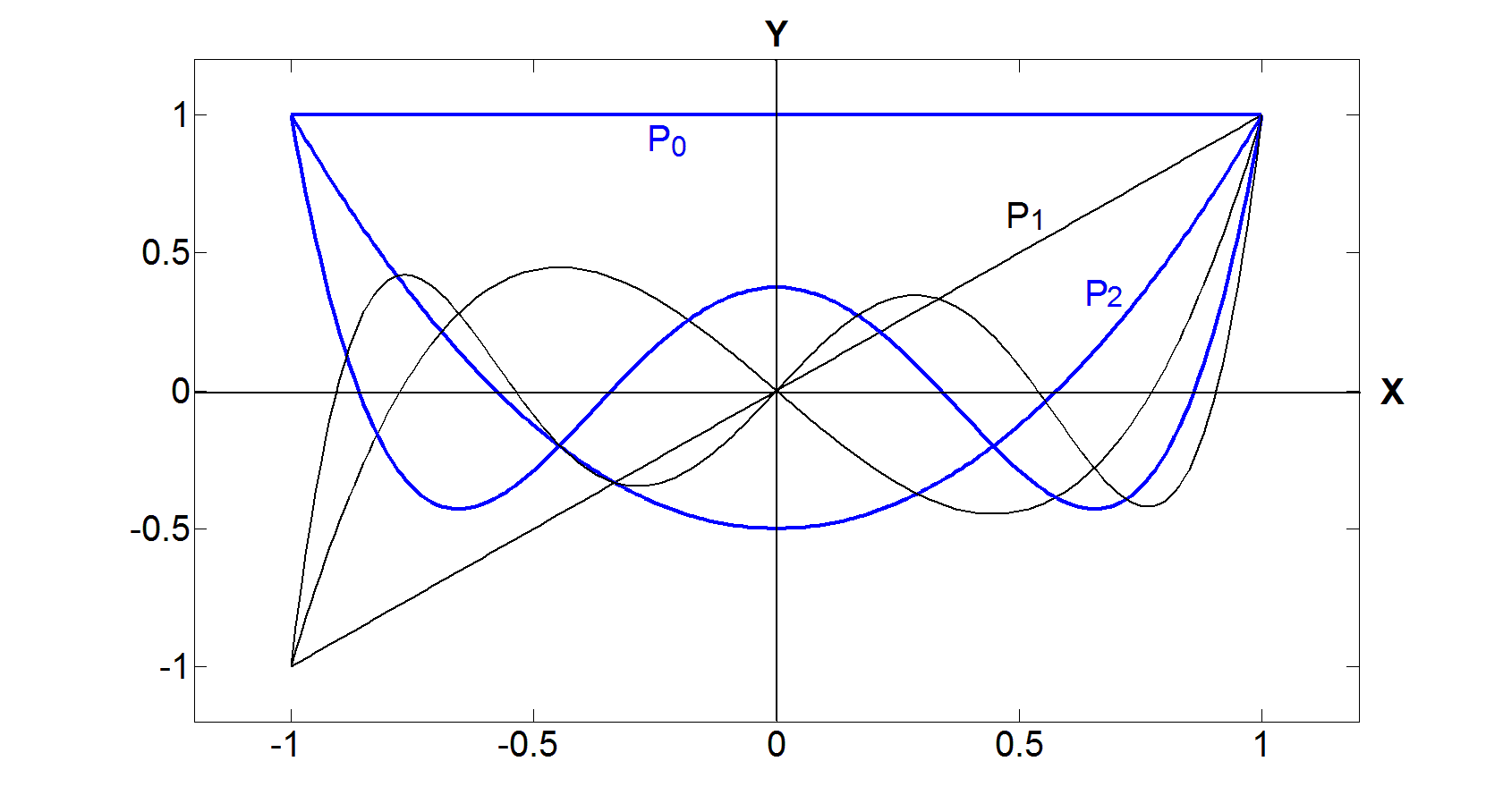 Interval:
x  [−1, 1]
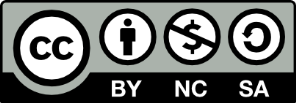 From D. G. Zill and Michael R. Cullen, Differential Equations-with Boundary-Value Problem (metric version), 9th edition, Cengage Learning, 2017, Section 6.4.
205
2.8.2  PDE for Cylindrical Coordinates
Laplacian in Cylindrical Coordinates
For the case of radial symmetry
206
[Example 1] 　　Steady Temperatures in a Circular Cylinder
From D. G. Zill and Michael R. Cullen, Differential Equations-with Boundary-Value Problem (metric version), 9th edition, Cengage Learning, 2017, Section 13.2.
207
It is a problem of the 2D heat equation
steady temperatures
(since u = 0 when r = 2)
radial symmetry
208
(Step 1)
(Step 2)
From
209
(Step 3)
Case 1:   = 0
auxiliary: m(m-1) + m = 0,    m = 0, 0
, c2 = 0
Since
Since
(trivial)
210
Case 2:   = 2 < 0
(page 201)
compared to modified Bessel function
solution：c1Iv( x) + c2Kv(x)
solution：c1Iv(x) + c2Kv( x)
Iv(x): modified Bessel function of the 1st kind
Kv(x): modified Bessel function of the 2nd kind
The solution of
is
R(r) = c1I0(r) + c2K0(r)
(page 202)
Since K0(0)  , c2 = 0
R(r) = 0
c1I0(2) = 0
Since
(trivial)
From I0(x)  0 for all x  0  c1 = 0
(page 202)
211
Case 3:   = 2 > 0
compared to the Bessel function on page 200
solution：c1Jv(x) + c2Yv( x)
(page 198)
Since Y0(0)  -,  c2 = 0
Since
Therefore,
where
xn are the zeros of J0(x), i.e.,
(defined on page 199)
212
(Step 4) Try to solve
Since
From
(Step 5)
(Step 6)
where
213
(Step 7) From
From Eq. (9) in Section 11.5 of
D. G. Zill and Michael R. Cullen, Differential Equations-with Boundary-Value Problem (metric version), 9th edition, Cengage Learning, 2017
214
(Solution):
where
215
[Example 2]　Steady Temperatures in a Circular Cylinder
(Solution):
(Step 1)
(Step 2)
From
216
(Step 3): Solve
There is no non-trivial solution for  = 0 and  > 0
When  < 0, set  = 2,
From
where
(Step 4): Solve
217
Since
solution：c1Iv(x) + c2Kv( x)
is
the solution of
(page 201)
R(r) = c3I0(nr) + c4K0(n r)
Iv(x): modified Bessel function of the 1st kind
Kv(x): modified Bessel function of the 2nd kind
Since K0(0)  
R(r) = c3I0(nr)
(Step 5):
(Step 6):
218
(Step 7): From
From the Fourier sine series
we have
219
2.9  SPHERICAL COORDINATES
Spherical Coordinates
From D. G. Zill and Michael R. Cullen, Differential Equations-with Boundary-Value Problem (metric version), 9th edition, Cengage Learning, 2017, Section 13.3.
D. G. Zill and Michael R. Cullen, Differential Equations-with Boundary-Value Problem (metric version), 9th edition, Cengage Learning, 2017, Section 13.3
220
Laplacian in Spherical Coordinates
The 3D Laplacian is
Suppose that u is independent of .
221
[Example 1]　　 Steady Temperatures in a Sphere
Find the steady-state temperature u(r, θ) within the sphere shown in Figure 13.3.2.
From D. G. Zill and Michael R. Cullen, Differential Equations-with Boundary-Value Problem (metric version), 9th edition, Cengage Learning, 2017, Section 13.3.
222
SOLUTION
Steady Temperatures
Analogous to page 180-184
With
(Step 1):
223
(Step 2):
(Step 3): Try to solve
0    
Set x = cos()
-1  x  1
224
x = cos()
-1  x  1
page 203
When  = n(n+1), it becomes Legendre’s equation of order n
This is one of the applications of the Legendre equation
The solution is
Pn(x): the Legendre polynomial of order n
n = 0, 1, 2, ….
Note: The other linearly independent solution may not have finite derivatives at x = 1.
225
(Step 4): Try to solve
Since  = n(n+1),
Auxiliary:
Since
c2 = 0
n = 0, 1, 2, ….
(Step 5):
(Step 6):
226
(Step 7): From
We have known that
Set x = cos()
(orthogonal with the weight function sin)
227
228
Another Method for Solving PDEs: Method of Characteristics
(只教不考)
Method of Characteristics
The method is suitable for the 1st Order PDE.
Suppose that there is a 1st Order PDE as follows:
229
Method of Characteristics
We set a variable s and suppose that
Then, the original equation can be expressed as
230
Then, we apply the process as follows to solve u:
(1) Solve the relation between x1, x2, …, xk and s from each of the following ODEs:
:
:
(2) Try to find the general equation b such that
where cb is a constant
231
(3) Solve the following ODE
The solution has the form of
where cg is some unknown constant.
(Specially, for case where g = 0, u = cg)
(4) Replace cg by
where f is any function, then the solution is
Here, we express s as a function of x1.
(Specially, for case where g = 0, u = f(cb))
232
[Example 1] Solve
(Solution):
(1)
(2)
(3)
where f is any function.
[Example 2] Solve
233
(Solution):
(1)
(2) Note that
and
can all generate a constant. Although x-z can also generate a constant,
it is dependent on x+y and y+z. Therefore, a general way to obtain a constant is
where f is any function with two independent variables.
234
(3)
Since
Here we set
235
附錄五  Review for Laplace Transforms
Laplace transform (1-sided form)
Differentiation Property for the Laplace transform
236
237
Seven Important Properties of the Laplace Transform
(續)
238
u(t): unit step
239
2.10  Solving PDEs by Laplace Transforms
(只教不考)
In this section, we see that a linear PDE with constant coefficients is transformed into an ODE using the 1-sided Laplace transform.
D. G. Zill and Michael R. Cullen, Differential Equations-with Boundary-Value Problem (metric version), 9th edition, Cengage Learning, 2017, Section 14.2
240
Transform of a Function of Two Variables
To avoid confusing, we denote it as
Transform of Partial Derivatives
where
Because we are transforming with respect to t,
(not to x)
Be careful
241
[Example 1] 　　Laplace Transform of a PDE
Find the Laplace transform of the wave equation
(respect to t)
SOLUTION
where
242
The process for solving the BVP or IVP of a partial differential equation (PDE)  by the Laplace transform
The range of the independent variable should be [0, )
(Step 1)  Apply the Laplace transform for one independent variable to change the PDE into an ordinary differential equation (ODE) with another independent variable.
(Step 2) Solve the ODE obtain in Step 1.
(Step 3) Solution in Step 2 contains some constants. Find these constants by transforming the initial conditions.
(Step 4) Inverse transform.
243
[Example 2] 　　Using the Laplace Transform to Solve a BVP
SOLUTION
(Step 1)
From Example 1 and the given initial conditions, 




where
244
(Step 2)
Particular Solution
Complementary Function
245
(Step 3) From
We have c1 = 0 and c2 = 0.
(Step 4)
246
[Example 3]　The Wave Equation with Gravity
Solution:
(Step 1)
247
(Step 2)
Complementary Function
Particular Solution
248
(Step 3) From initial conditions
Note:
249
(Step 4)
where
is the unit step function
We have applied the translation property:
250
附錄六  Review for Fourier Transforms
Fourier transform
代表 Fourier transform
inverse Fourier transform
251
文獻上其他 Fourier transform 的定義
或者
或者
252
When  g(x) is even (g(x) = g(-x)) 
     Fourier transform                 Fourier cosine transform
Remember that if k(x) is even
If k(x) is odd
253
When  g(x) is odd (g(x) = –g(-x))  
     Fourier transform                 Fourier sine transform
254
Fourier, Fourier Cosine / Sine Transforms 的微分性質
(1) Fourier transform 的微分性質
微分性質做了一些假設： g(x) = 0 when x   and x  
以此類推
比較：對 Laplace transform
對 Fourier transform
s  j2f,  without initial conditions
255
(2) Fourier cosine transform 的微分性質
(3) Fourier sine transform 的微分性質
注意： (1) Fourier sine, cosine transforms 互換
             (2)  正負號不同
             (3) Fourier cosine transform 要考慮 initial condition
256
257
2.11  Solving PDEs by Fourier Transforms
(只教不考)
Differentiation
Multiplication
D. G. Zill and Michael R. Cullen, Differential Equations-with Boundary-Value Problem (metric version), 9th edition, Cengage Learning, 2017, Section 14.4
258
Method
(Condition 1) interval 為  < v <  時:
用 Fourier transform
(Condition 2) interval 為 0 < v < ， 
     有 “u(v, …..) = 0 or a constant when v = 0” 的 boundary condition 時:
用 Fourier sine transform
(Condition 3) interval 為 0 < v < ， 
     有 “                             or a constant when v = 0” 的 boundary condition  時:
用 Fourier cosine transform
259
使用 Fourier transform, Fourier cosine transform, Fourier sine transform  來解 partial differential equation (PDE) 的 BVP 或IVP 的解法流程
(Step 1) 以 page 258 的規則，來決定要針對 哪一個 independent variable ，做什麼 transform (Fourier, Fourier cosine, 或Fourier sine transform)
(Step 2) 對 PDE 做 Step 1 所決定的 transform, 則原本的 PDE 變成針對另外一個 independent variable 的 ordinary differential equation (ODE)
(Step 3) 將 Step 2 所得出的 ODE 的解算出來
(Step 4) Step 3 所得出來的解會有一些 constants，可以對 initial conditions (或 boundary conditions) 做 transform 將 constants 解出
 (※ 和 Step 1 所做的 transform 一樣，只是 transform 的對象變成是 initial 或 boundary conditions，見 pages 261, 264 的例子)
(Step 5) 最後，別忘了做 inverse transform (畫龍點睛）
260
[Example 1]
heat equation:
subject to
where
Step 1  決定針對 x 做 Fourier transform
Step 2
原本對 x, t 兩個變數做偏微分
經過 Fourier transform 之後，只剩下對 t 做偏微分
261
對於 t 而言，是 1st order ODE
Step 3
這邊的 c 值，對 t 而言是 constant ，
但是可能會 dependent on f (特別注意)
Step 4
根據 u(x, 0) = g(x) 將 c 解出
和 Step 1 一樣，也是針對 x 做 Fourier transform 
只是對象改成 initial condition
因為
262
比較係數
解出
Step 5
未完待續，別忘了最後要做 inverse Fourier transform
不易化簡，課本僅依據                             對 f 而言是 even
function  將 u(x, t) 化簡為
263
[Example 2]
Laplace’s equation
Step 1  決定針對 y 做 Fourier cosine transform
Step 2
from
對於 x 的 2nd order ODE
264
Step 3
Step 4  由                                              來解 c1, c2 (may be dependent on f)
和 Step 1 一樣，也是針對 y 做 Fourier cosine transform 
只是對象改成 boundary conditions
(1)
(2)
(可以用Laplace transform 的「取巧法」)
265
分別代入
Step 5  inverse cosine transform
(算到這裡即可，難以繼續化簡)
266
本節需要注意的地方
(1) 微分公式當中，Fourier cosine transform 和 Fourier sine transform 會有互換的情形。(See page 255)
(2) 在解 boundary value problem 時，要了解
     何時用 Fourier transform，
     何時用Fourier cosine transform, 
     何時用 Fourier sine transform     (see page 258)
(3) 在解 partial differential equation 時，往往只針對一個 independent variable 做 Fourier transform, 另一個 independent variable  不受影響，如 Examples 1 and 2  的例子

計算過程中，自己要清楚是對哪一個 independent variable 做Fourier transform  

※ 本講義中習慣用下標做記號